Mohdnazri SR, Keeble TR, Sharp AS
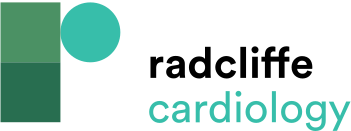 Table 7: Sub-group Analysis of Patients who Underwent Urgent Revascularisation in the FAME-2 Study
Citation: Interventional Cardiology Review 2016;11(1):17–26
https://doi.org/10.15420/icr.2016:7:2
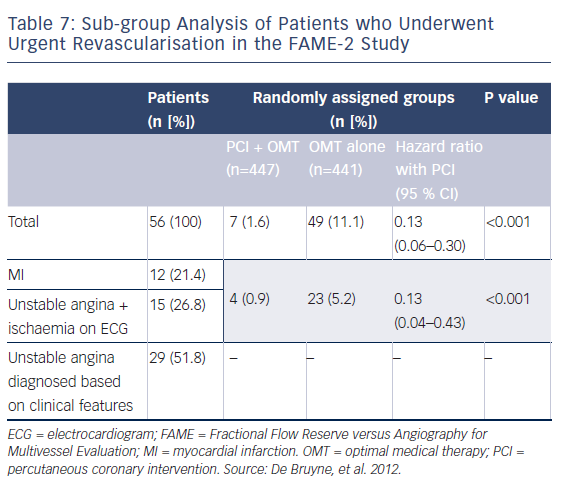